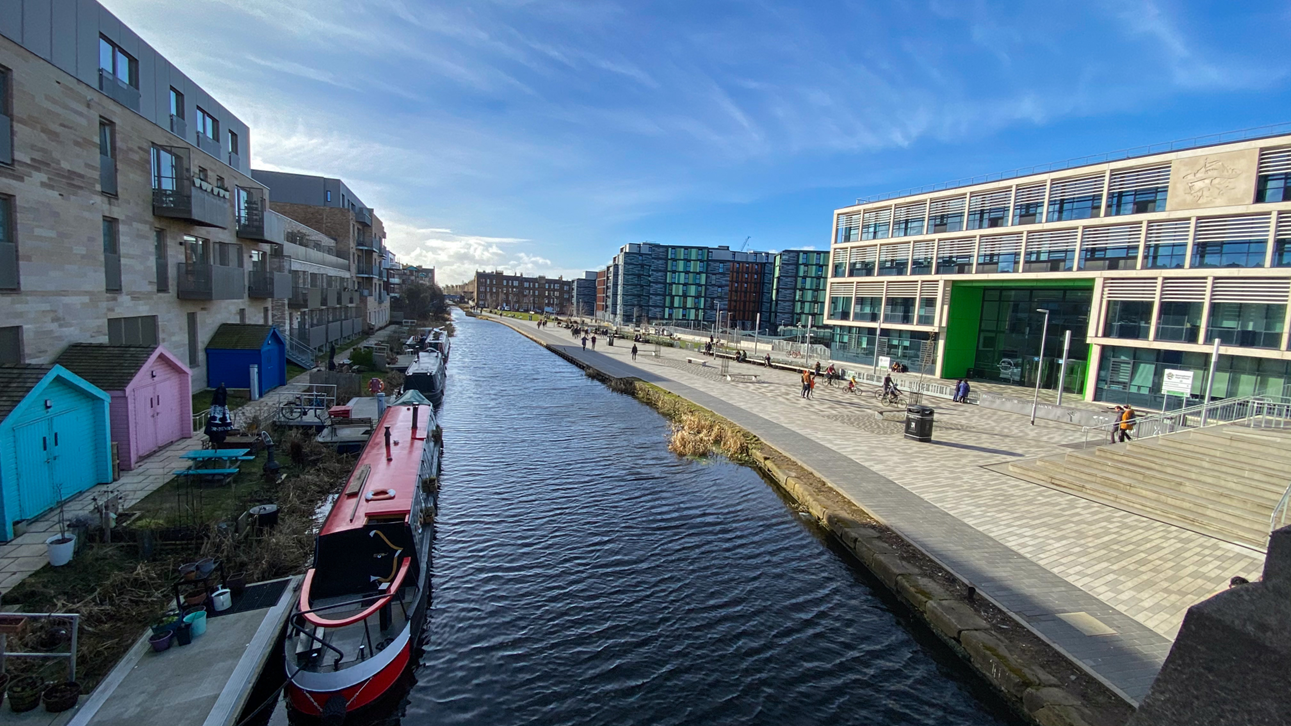 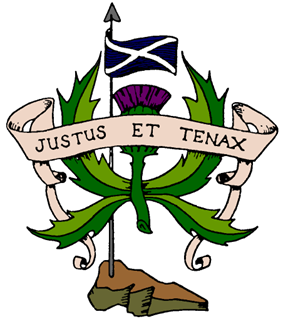 To ensure a confident, nurturing and inclusive learning community where all achieve their true potential and embrace life’s challenges.
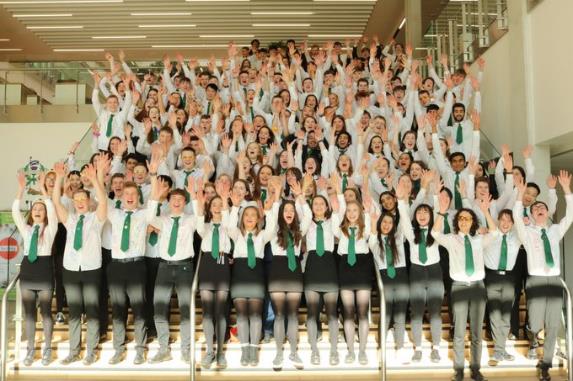 Our aims this year:

Qualifications
Wellbeing
Leadership
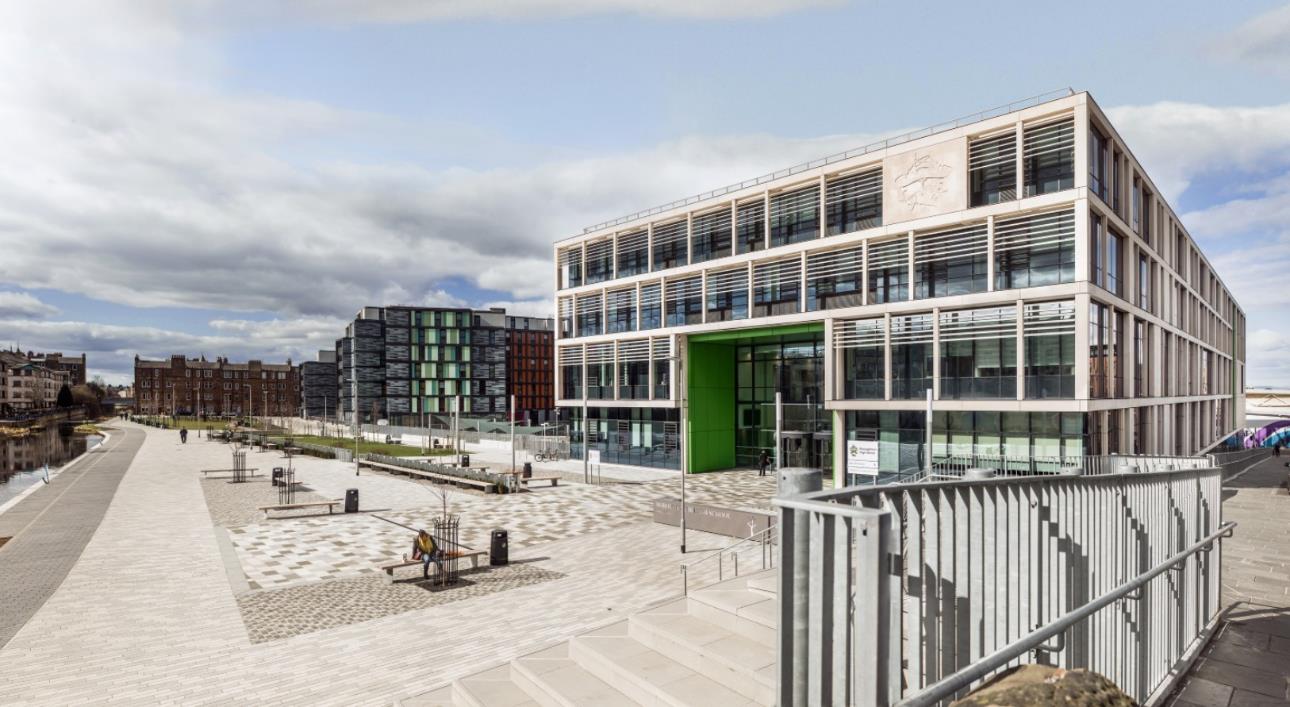 Ms Fraser	Headteacher
Mr Hayes 	Depute Head Teacher S4/5
Cara Davidson	Careers
Alan Binnie 	Edinburgh College
Mr Brandie	Viewforth
Ms Grant	Hartington
Ms Nisbet	Leamington
Mr McIlwaine	Montpelier
Ms Scherzer	Bruntsfield
Ms Wallace	Westhall
Boroughmuir High School
Course Choice Information 2025-6
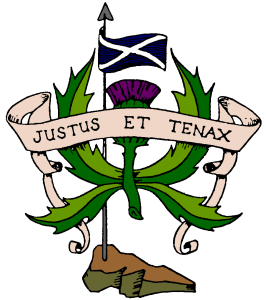 Our plan for the year: S4 Important dates
Tues 20th August	Parent information evening ‘how to help’, plan a routine together
End September	Tracking report, families discuss progress, plan next steps
1st-15th Nov		Prelims
9th Dec		Progress report, students make ‘success plan’, discuss with families
14th January		Parent consultations, plan next steps with teachers
23rd January		Course choice presentation, deadline soon after, plan for next year
February		Students produce revision plan, families help
April:		SQA exams start, study leave, immersion days
May			leavers event
End June		work experience
August:		results day
Our plan for the year: S5 Important dates
4th 5th June		Induction days: Humanutopia and Leadership
24th June		Work experience
Tues 20th August	Parent information evening ‘how to help’, plan a routine together
End September	Tracking report, families discuss progress, plan next steps
20th / 28th Nov 		Parent consultations, plan next steps with teachers
10-24th January	Prelims
23rd January		Course choice presentation, deadline soon after, plan for next year
24th Feb		Progress report, students make ‘success plan’, discuss with families
February		Students produce revision plan, families help
April:		SQA exams start, study leave, immersion days
May			leavers event
August:		results day
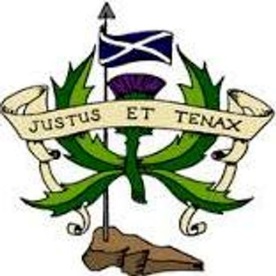 What must I do now?
Speak to guidance teacher (especially if thinking of leaving to get support from us and Skills Development Scotland (SDS)
Research options / Speak to Careers advisers
School course choice done with guidance teacher from 13th January to 21st February

You apply to college by 10th March – students come to workshop on Monday 20th / Monday 27th January
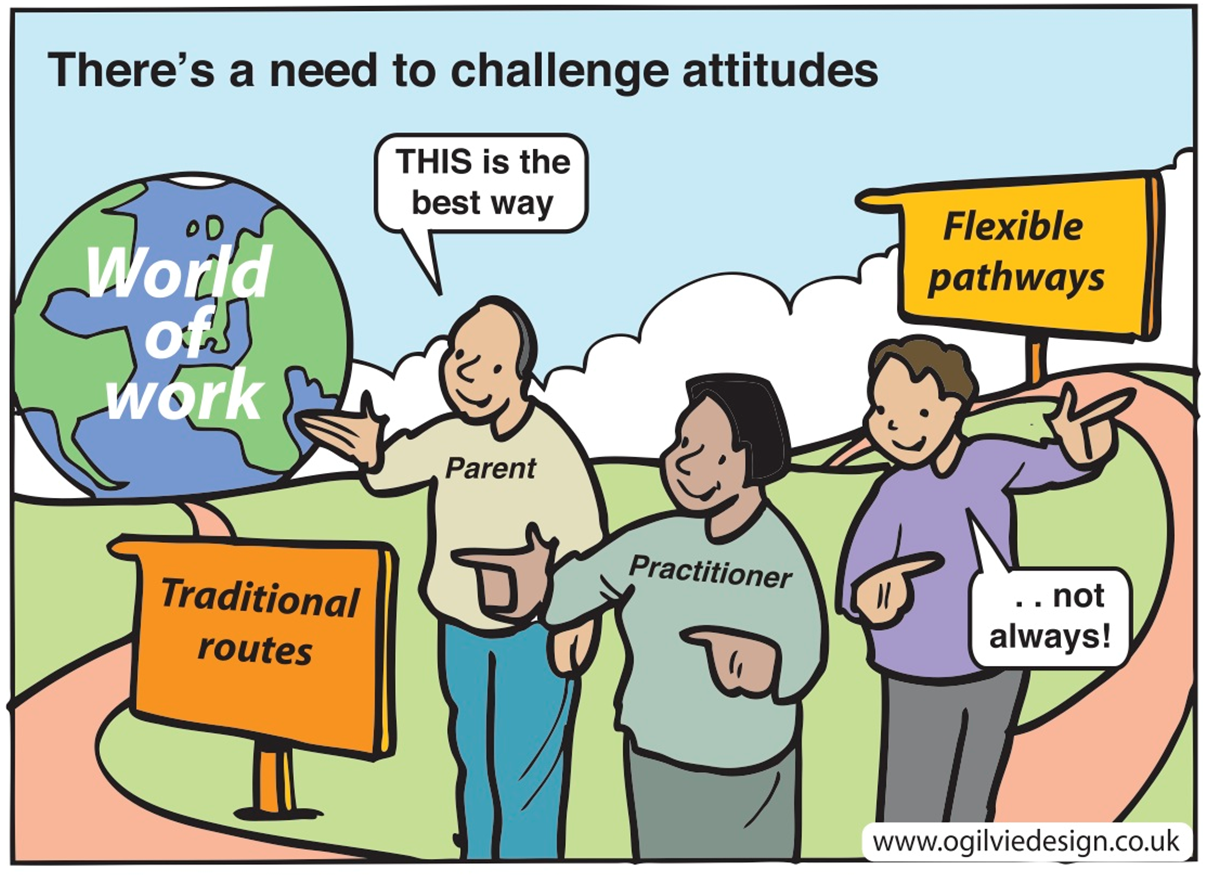 Choose the best for you…
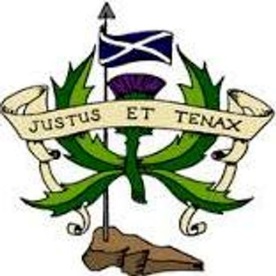 How to navigate the Scottish curriculum
Very flexible in 4 ways:
WHEN		x3 chances S4, S5, S6
WHERE		school, college, partnerships
CHOICE		30 + subject options
CHALLENGE	levels National 3, National 4, National 5, Level 6 Highers, Level 6 NPAs…, Level 7s…

Take sensible steps forward
Do what’s right for you, not for others
Think of goals, but be open to change as you go
Increasing challenge
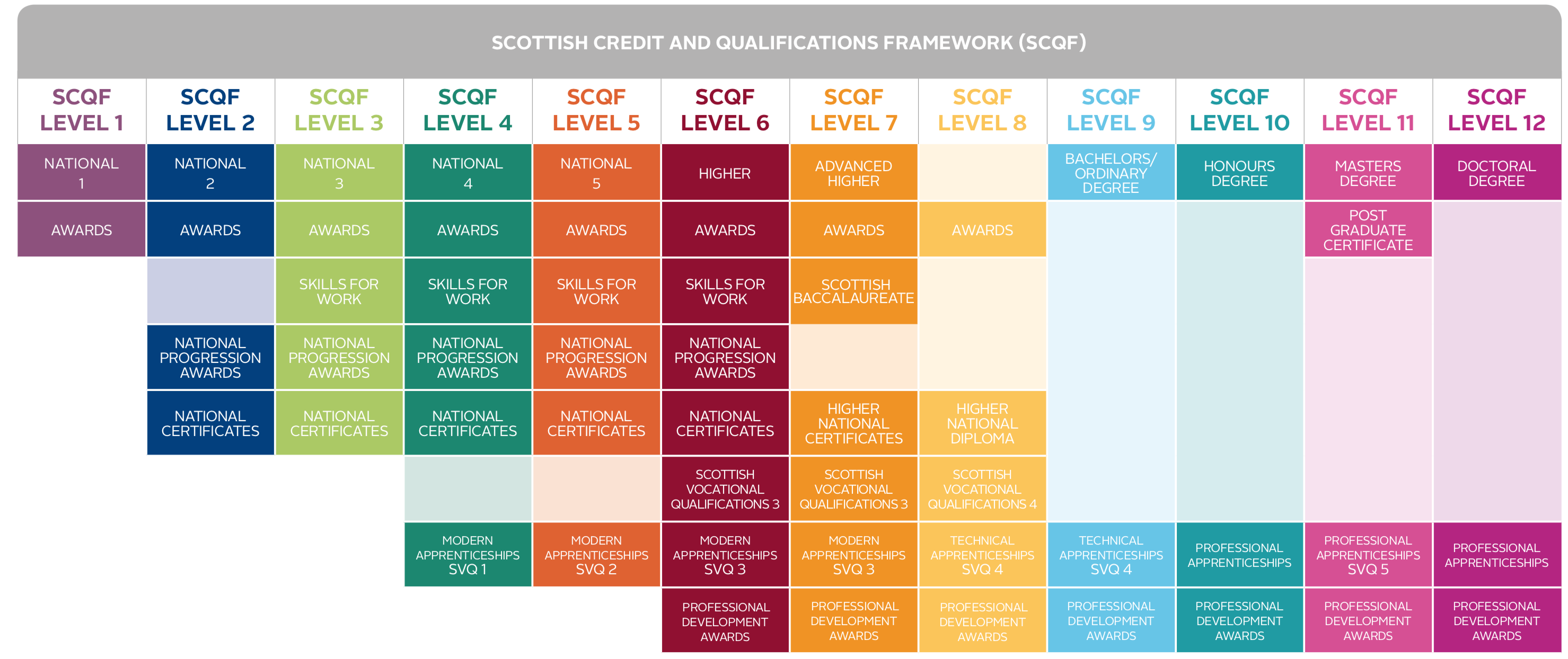 One Route(less than half)
Higher/ Advanced Higher
Employment
National 4
National 5
University
Many other routes
Graduate Apprenticeship
Foundation Apprenticeship
Modern Apprenticeship
Employment
Higher
NPA SFW FA
Nat 5
NPA SFW
Nat 4
NPA SFW
University
HND
HNC
1/3 take this route to Edinburgh universities
NC
School College Partnership
Full-time College
[Speaker Notes: College offers a number of vocational pathways to prepare young people for the workplace.

Whereas before you would see National 4s, 5s Highers and Advanced Highers what you will also see are new work based learning qualifications which are recognised by industry and have the same equivalence in SCQF points.  The main difference is these qualifications are assessment based and have no exams

College also recognised routes to University and if not your fist choice, can be a very good back up if things don’t go to plan.]
NAT 5 
Applications of Maths
NAT 4 
Applications of Maths
AH
Mechanics
AH
Maths
AH
Statistics
Law
Business
Architecture
Project Management
(Medicine)
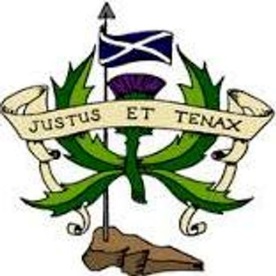 Different routes(for example Maths)
Medicine
Economics
Computer Science
Investment Analysis
Finance
Sound Engineering
Computer Science
STEM
Engineering
Astronomy
Physics...
HIGHER
Applications of Maths
Higher
Maths
NAT 5
Maths
NAT 4
Maths
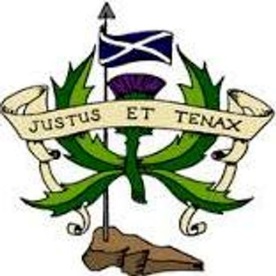 What are the options?
Leave school: job (if 16 by September)
Leave school: apprenticeship, college
Part school, part college (School-College-Partnership)
School in S5, leave in S6
School in S5 and S6
[Speaker Notes: There are special courses at college and JET (Jobs Education and training) offere extended supported work placements for pupils who realy feel school is not for them but aren’t old enough to leave by May 2016]
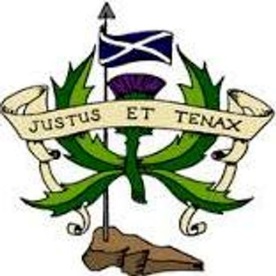 What are the options?Apprenticeships
Opportunities Board (theguarantee.org)
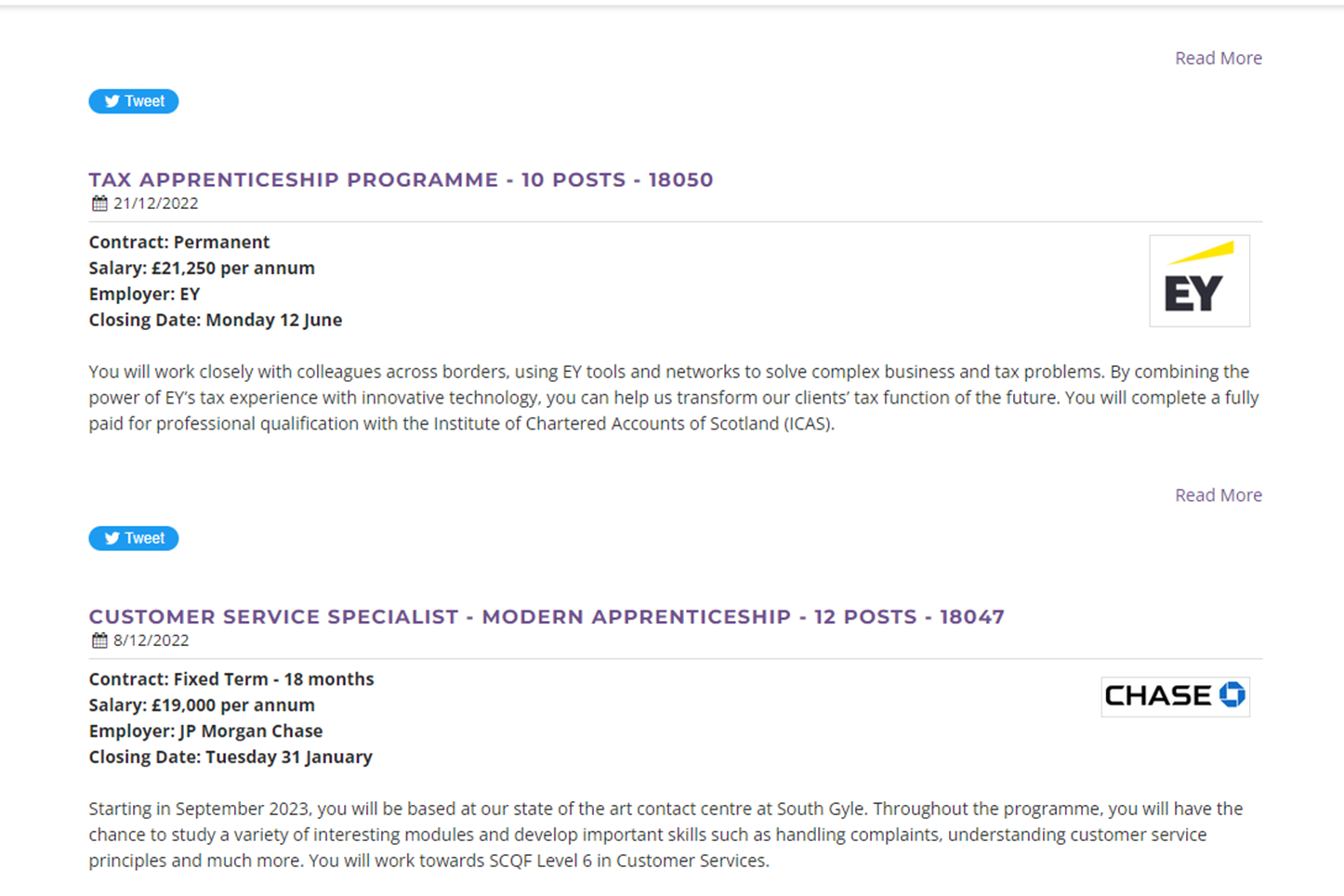 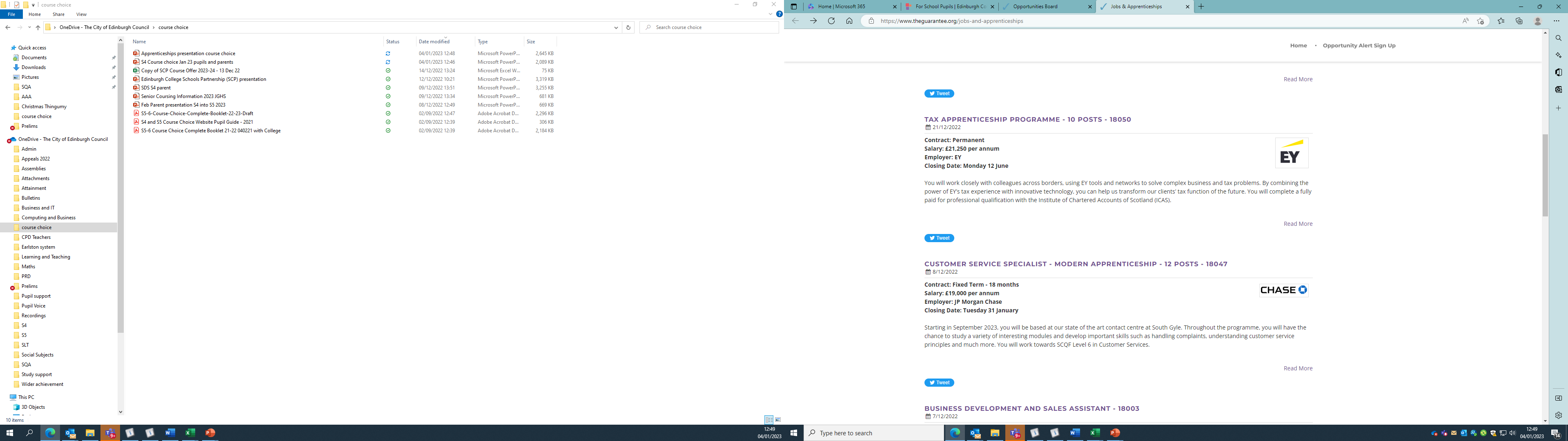 [Speaker Notes: Tax apprentice- need Highers
Customer Service specialist – need N5s]
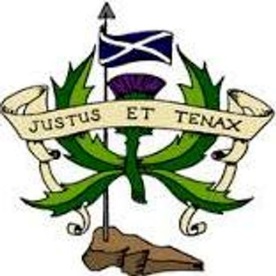 What are the options?College
Full Time
Or 
School / College Partnership

Period 5 & 6 on Tuesday + Thursday at college, Period 1 Monday in school

Check where course is taking place – can you get there? Bus tokens provided
Good way of getting experience of college before leaving school
Highers/Nat 5/Foundation Apprenticeships
Must apply for College courses in February- August is too late – CHECK ENTRY REQUIREMENTS!! 
Must apply online at www.edinburghcollege.ac.uk/Schools/  by 12th March
make back up choice for school
[Speaker Notes: Courses in High Demand
Courses in high demand will have an application window of 23rd January to 12th March, these are :
Skills for Work Engineering Nat 5
Intro to Motor Industry: Paint & Body 
Intro to Motor Industry: Light Vehicle
NPA 6 Criminology (Legal)
VTCT Level 1/2 Extended Certificate in Hair and Beauty Skills 
NPA Professional Cookery
 
Not open for application on the web site
NPA 4 construction will recruit with a restricted link via schools or The Local Authority as appropriate. The LA will be in touch with more details on this after the February break.
NPA5 Construction is a progression pathway for previous NPA 4 students and will not open for applications.]
What are the options?Might University be for me?
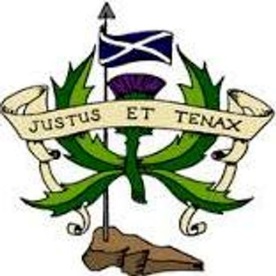 Some young people want to go to university, or to keep their options open to go later.

College route
1/3 of all Edinburgh universities students come from Edinburgh college

School route
Take Highers and Advanced Highers at school
[Speaker Notes: Tax apprentice- need Highers
Customer Service specialist – need N5s]
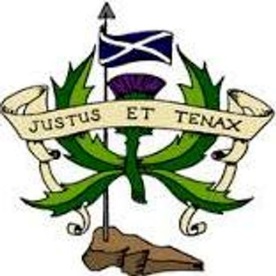 Pupils should do some research to help with future planning/goals
Useful websites to help are…
For Career options: 	www.myworldofwork.co.uk

College: 	For School Pupils | Edinburgh College

Apprenticeships:
https://www.apprenticeships.scot/
Opportunities Board (theguarantee.org)

University
https://digital.ucas.com/search
www.UCAS.com
www.discoveruni.org.uk
[Speaker Notes: Universities and Colleges Admissions Service in the UK

MWOW – created by SDS.  Make a plan – 2 year plan if going to uni.  Need to do research.  Some people will know what they want to do but others will not – getting an idea of jobs that are available and what skills employers are looking for is a key area to ensuring success.  The websites here can all help with research and planning.

It is important that young people have a plan for S5.  Some young people will have known what they’ve wanted to be since they were 5 others will still be wondering.  Important that you know what you need to have in terms of grades, types of qualifications and work experience to achieve your goal.  Helps focus the mind for S5 or S5/6.  Guidance teachers have shown you the my world of work website.  Variety of toolls to use if you are unsure of what to do.  

Information on jobs, how to get into the role, what it is about, average salary, what qualifications employers may be looking for.

Put in your skills and find out what jobs suit.  Put in a job you fancy and find out more about it.strengths test.


Uk course finder – university courses, also European courses
UCAS – has a course finder where you can search by course or by institution to find out what you need to get into different unis
Play to your strengths

Be familiar about entry requirements
www.myworldofwork.co.uk
‘My strengths’
Info on subject choice
Info on jobs/College/University
Parent Zone

Every pupil: Plan A and Plan B
Pathways to the professions -]
Edinburgh College SCP and Post School Options Edinburgh Schools and Young People
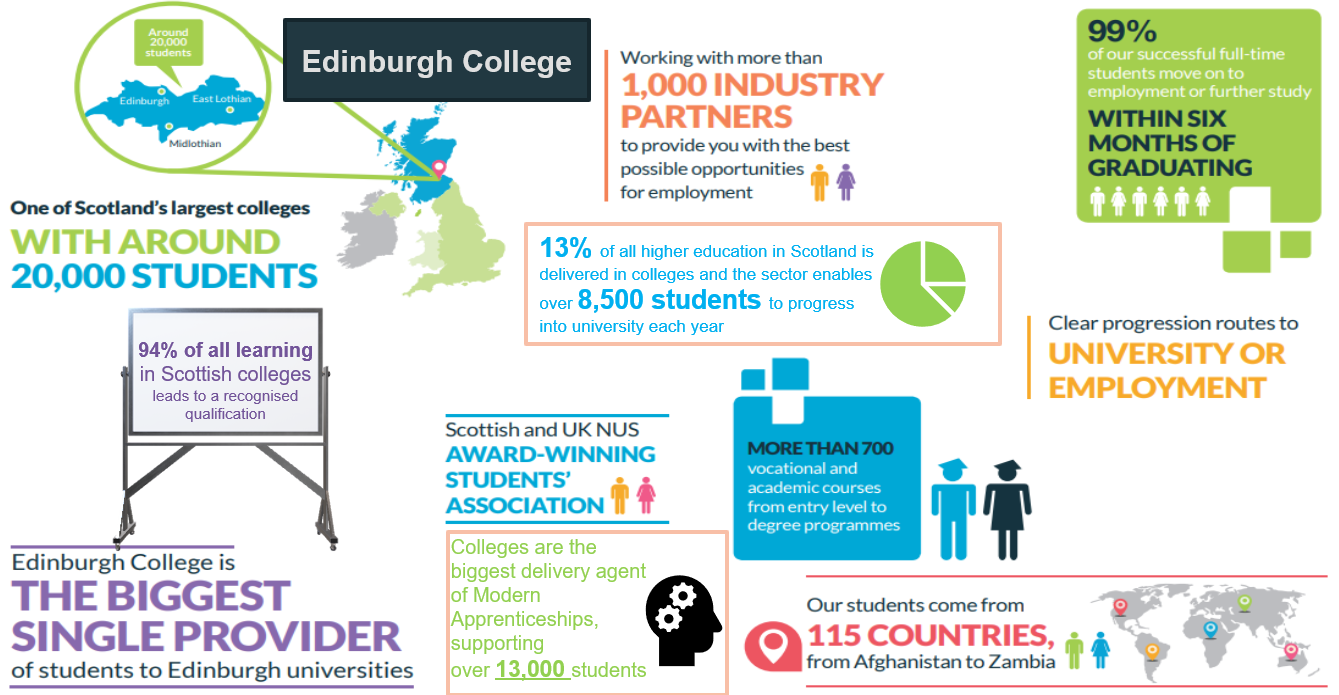 School College Partnership
Enables S4-S6 students to gain a qualification at college whilst still at school
Students attend college on a part-time basis, usually two afternoons a week
Over 60 courses from 16 curriculum areas
Course level ranges from SCQF level 1/2 to SCQF level 7 (Advanced Higher)
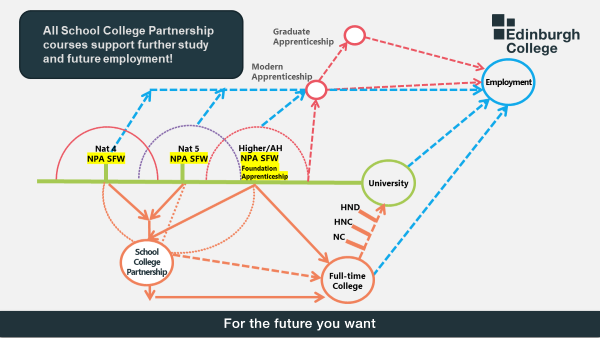 Graduate 
Apprenticeship
Modern 
Apprenticeship
NPA
SFW
Foundation Apprenticeship
Employment
NPA
SFW
NPA
SFW
Higher/Advanced Higher
National 4
National 5
University
HND
HNC
NC
College
Post-school Curriculum Areas
Creative Industries
Broadcast Media & Film | Music & Sound Production | Art & Design | Computing | Performing Arts Studio Scotland (PASS)
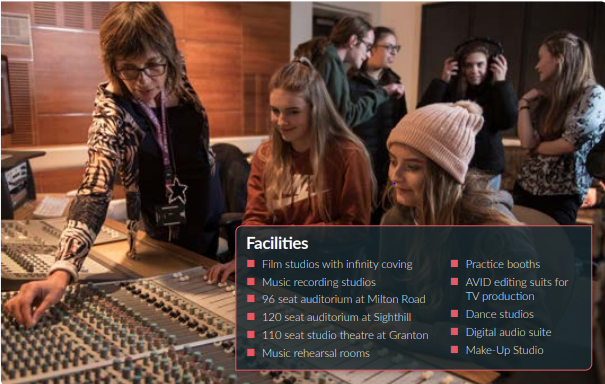 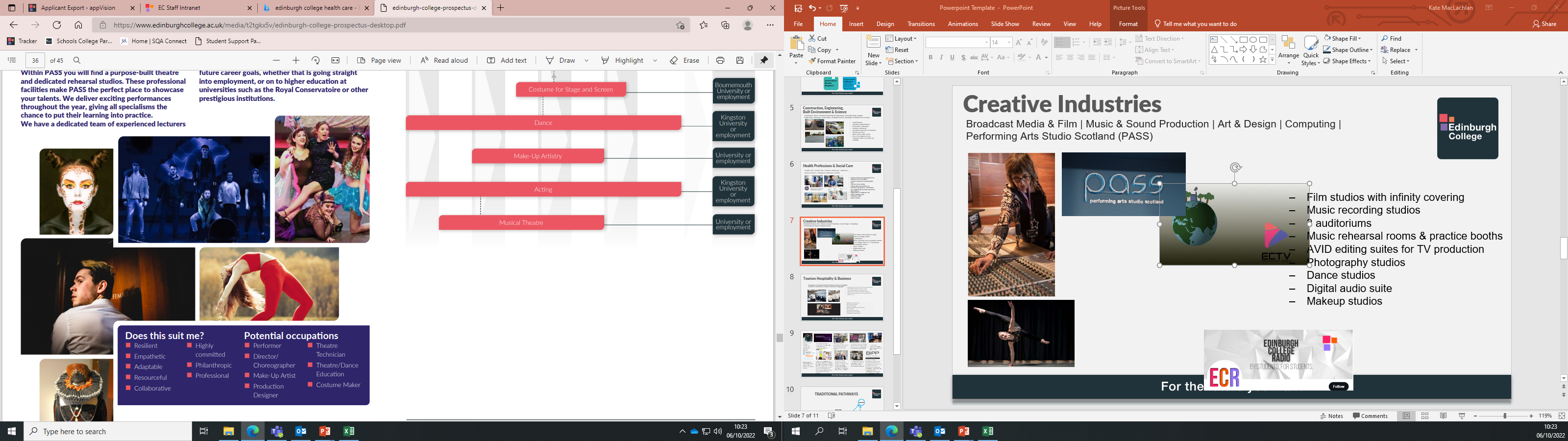 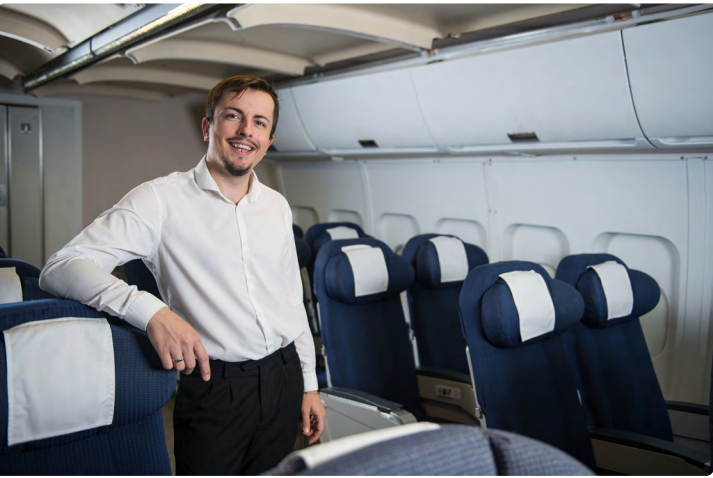 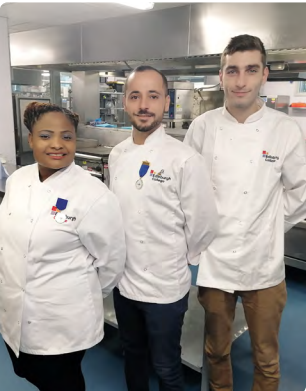 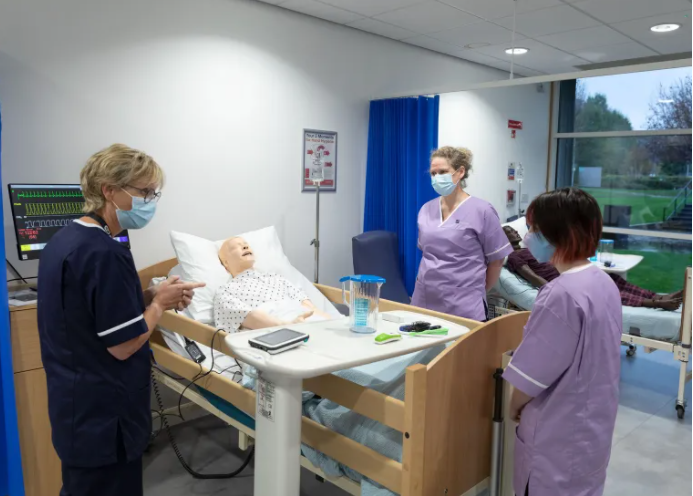 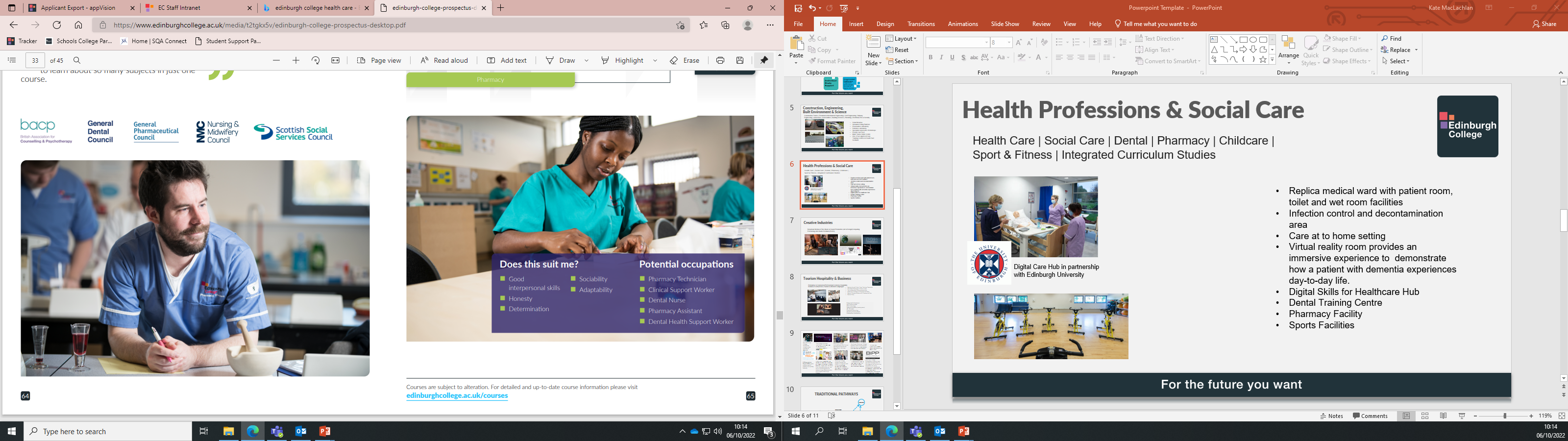 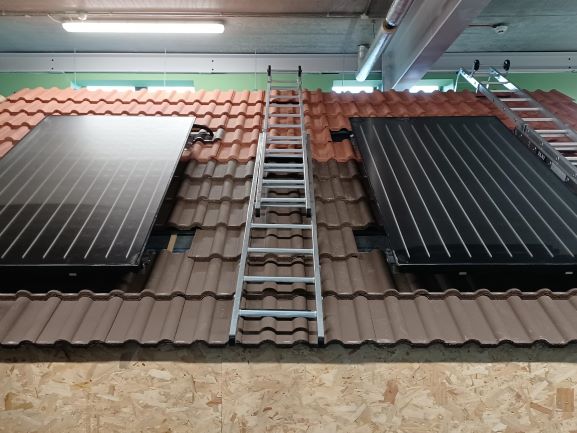 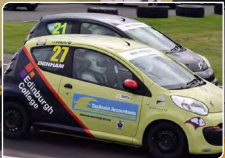 Construction, Engineering, Built Environment & Science
Construction Trades | Electrical & Mechanical Engineering | Civil Engineering | Automotive | Renewables | Building Services | Plumbing | Electrical| Fire & Security
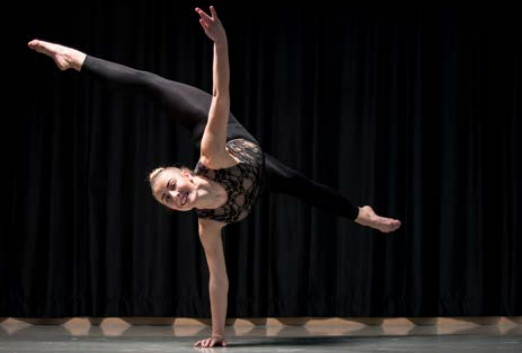 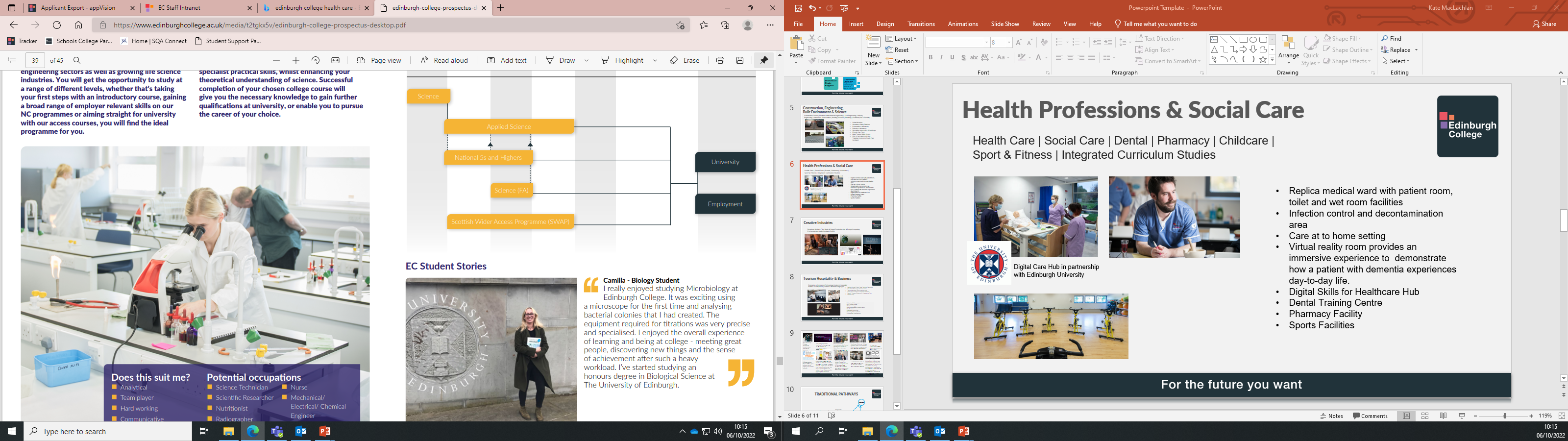 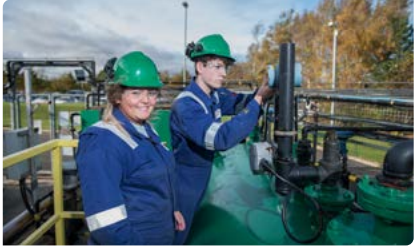 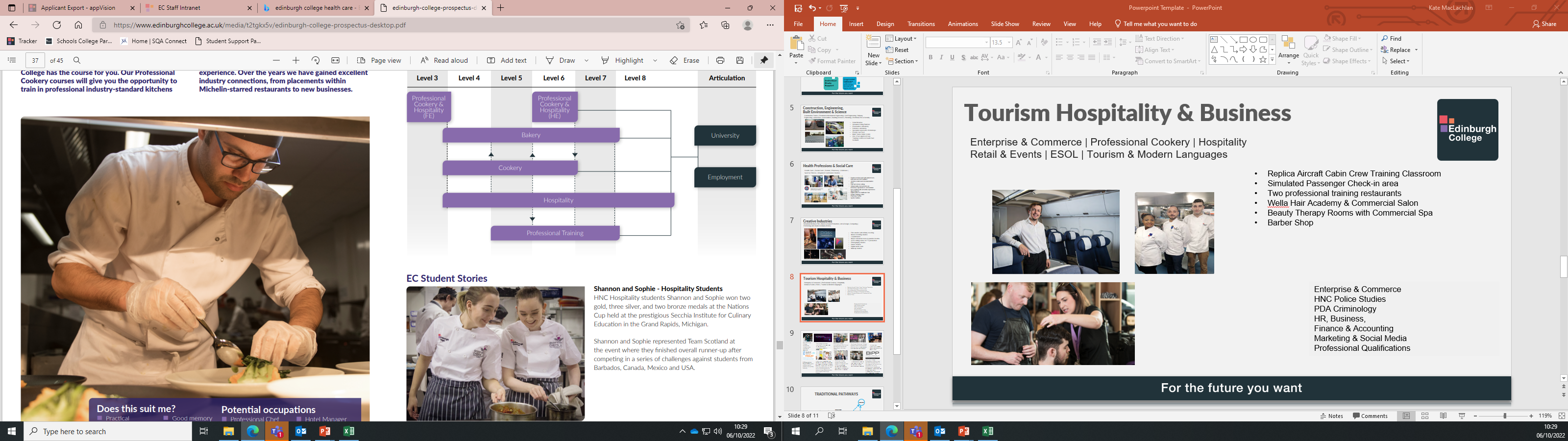 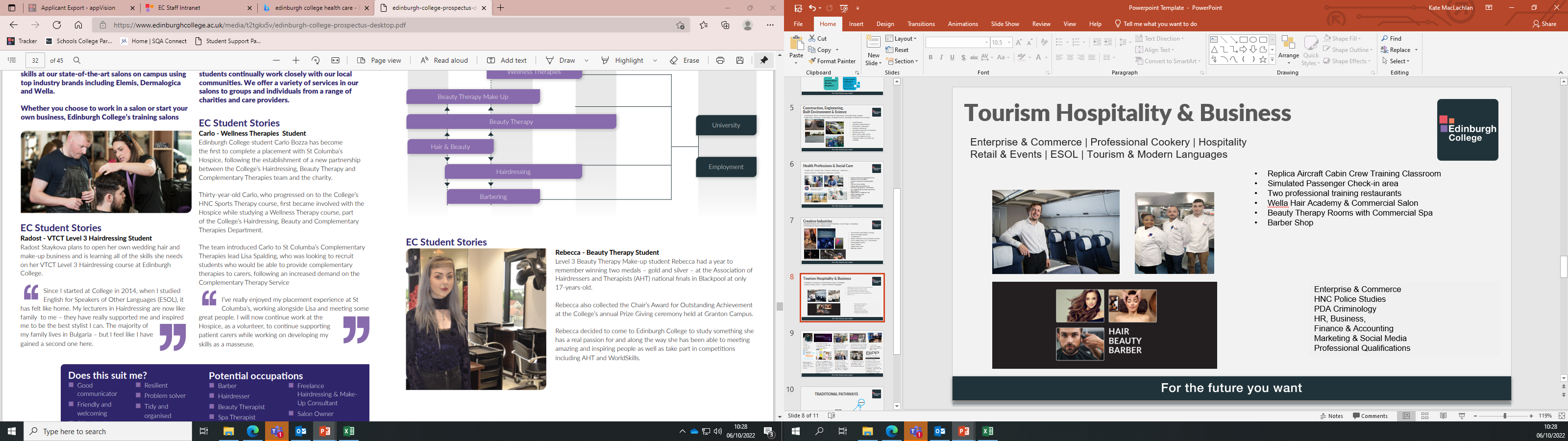 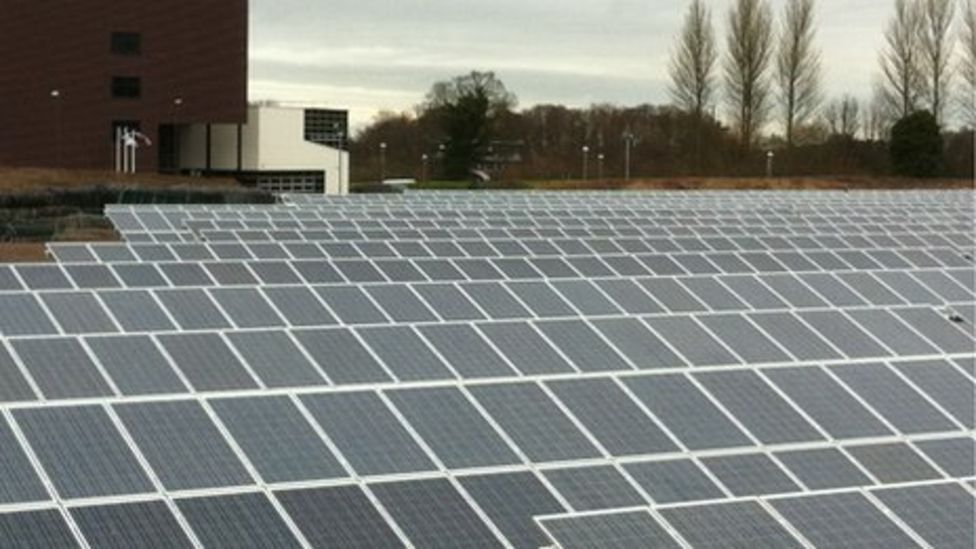 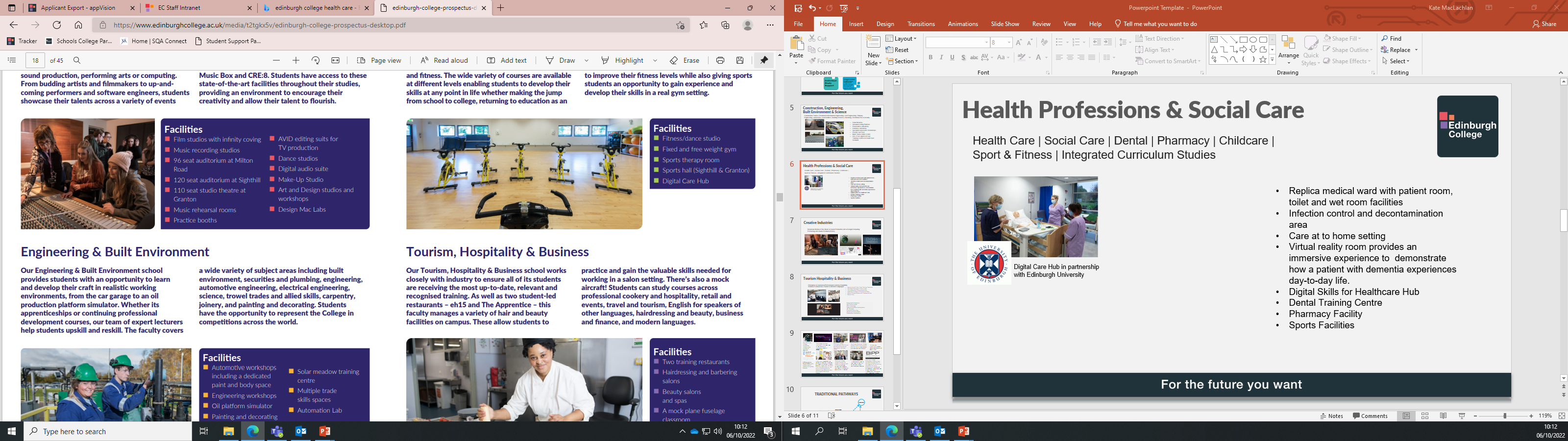 Health Professions & Social Care
Health Care | Social Care | Dental | Pharmacy | Childcare | Sport & Fitness | Integrated Curriculum Studies
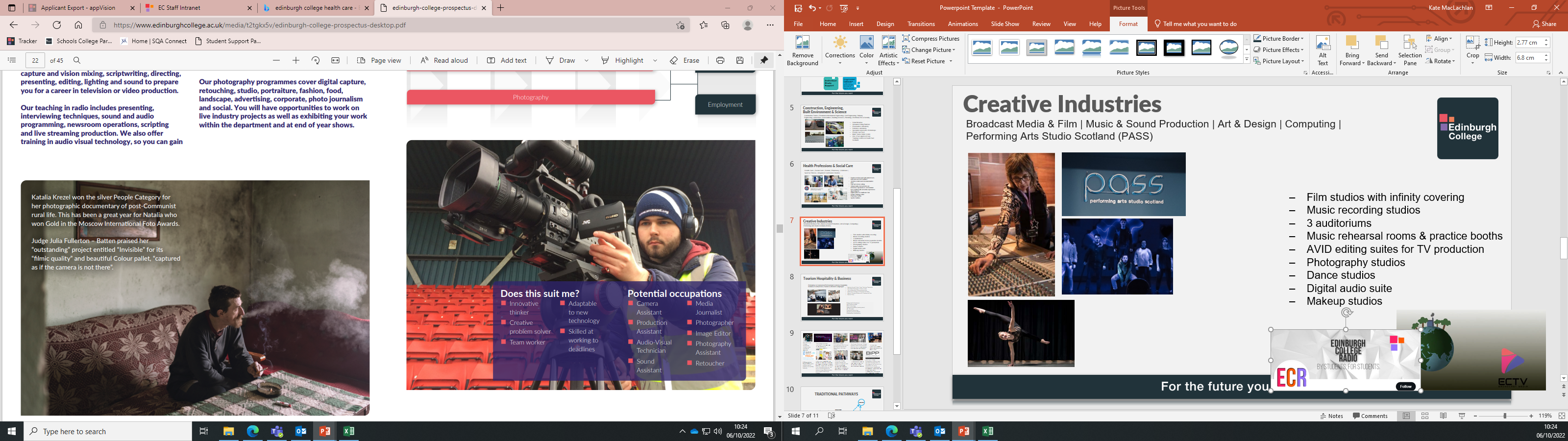 Tourism Hospitality & Business
Enterprise & Commerce | Professional Cookery | Hospitality
Retail & Events | ESOL | Tourism & Modern Languages
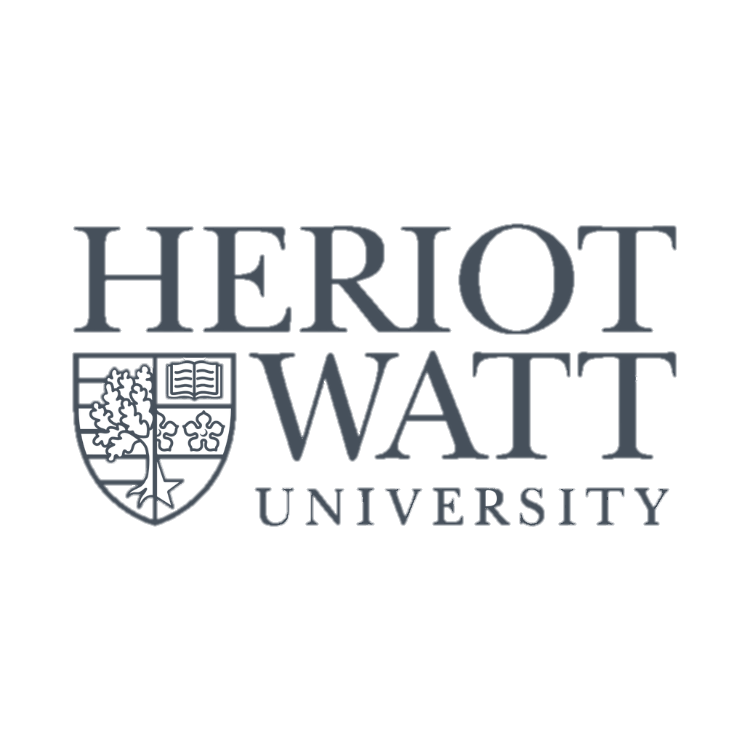 Associate Student Degrees
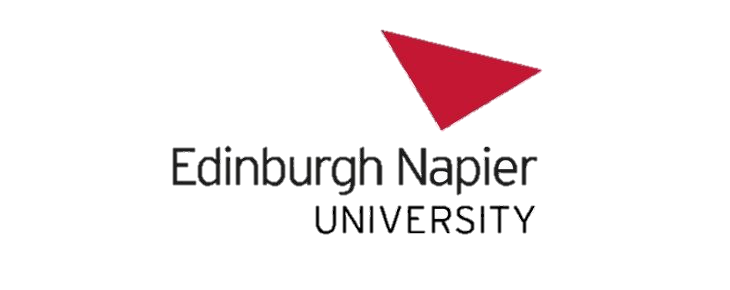 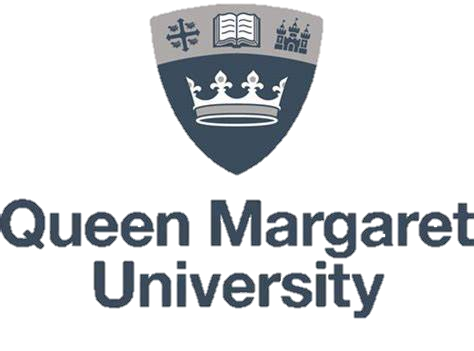 Formal agreement  between College & University
Students dual  enrolled at both institutions 
Complete HNC (year 1 at College)
Complete HND (year 2 at College)
 
Guaranteed University Progression to year 3 of degree course
Bachelor (Hons) Degrees at Edinburgh College
Accredited two-year Bachelor degrees with honours.
In areas such as: Sport and Fitness, Music, and Photography.
Entry requirements: Completion of an HND course or sufficient industry level experience.
For any Edinburgh College course-related info please visit edinburghcollege.ac.uk or email courseinfo@edinburghcollege.ac.uk
Cara Davidson (SDS): Available Support and Tips
Tips for Course choice 

For College or University look up the entry requirements to the course you are interested in and check for essential subjects – eg: law requires Higher English;  Nursing Higher English and 1 science 

Think about other subjects that could be useful – these are not essential but may be helpful.

Apprenticeships and employment require basic Maths and English and depending on the type of apprenticeship they may ask for relevant subjects  (work experience will also be really important) – have a look at Apprenticeship.scot to help research. 

There is the  option of SCP (School college partnership courses) and foundation apprenticeships –these offer options in unique areas such as costume, mechanics

Understand what the different qualifications mean - A foundation apprenticeship takes 2 years and counts as a Higher Grade B , An NPA is not counted as a higher for most universities
[Speaker Notes: Introduce Pathways  Activity   detailed in facilitators notes

This activity will highlight the various pathways beyond S4]
Cara Davidson (SDS): Available Support and Tips
What help is available?

Pupils can book an appointment through emailing me or letting their guidance teacher know they would like an appointment. My email is: Cara.davidson@sds.co.uk 

I will also be offering a SCP (college) application support session
On Monday the 27th of January periods 5 and 6 in the assembly hall.

Please note SCP applications have a 6 week application window and your young person should apply within this –it is important not to leave it until the last minute! 

If they would like to attend this support session they can email me or speak with their guidance teacher so their name is added to my list
[Speaker Notes: Introduce Pathways  Activity   detailed in facilitators notes

This activity will highlight the various pathways beyond S4]
Earn while you learn
Achieve industry qualifications
Range of levels from Higher level to under-graduate level
Entry requirements typically National 5/Higher attainment
Approx. 90 different frameworks available: IT, Care, Engineering, Paralegal, Sports, Hospitality, Creative Digital Media, Nursing, Jewellery, Project Management
Huge range of employers involved
Vacancies and more information at www.apprenticeships.scot
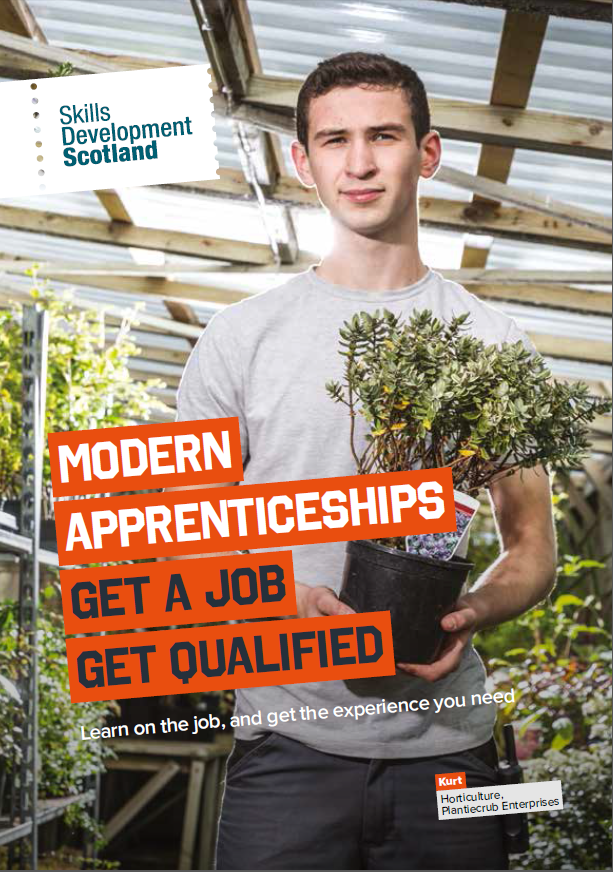 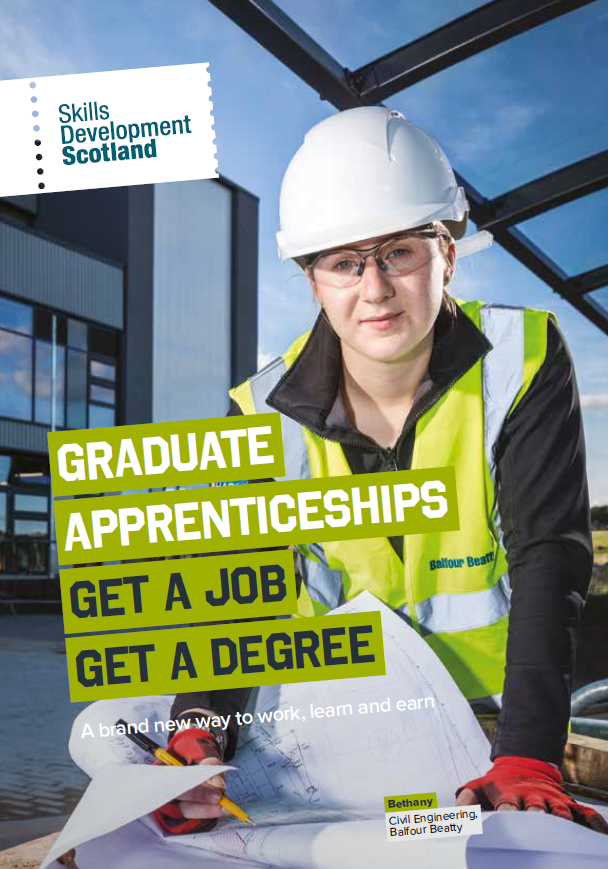 Graduate apprenticeships offer the chance to get a degree 
Employed status, earn as you learn
Many Scottish universities involved
Growing list of frameworks, including: Data Security, Engineering, IT Management for Business, Software Development, Construction, Civil Engineering, etc
4 years 
Vacancies and more information at www.apprenticeships.scot/graduate
What are the options?School
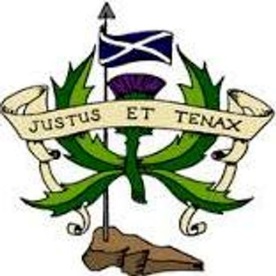 Full Time School  OR   School / College Partnership

You are choosing to join and lead our community: 
Modelling our values: respect, equality…
Wearing school dress
Leadership: qualification, participating or leading wider activities

You are aiming for high standards:
Full set of qualifications (usually 5 in S5) + Leadership
Punctuality / Attendance
Deadlines / Homework
[Speaker Notes: Tax apprentice- need Highers
Customer Service specialist – need N5s]
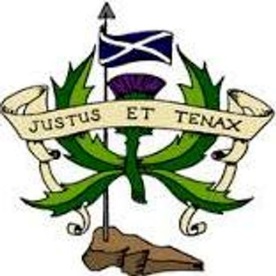 e.g. Higher English
Exam (70% of grade):
Paper 1 RUAE (30 marks)
Paper 2 Critical Reading - 1 Scottish textual     
                 analysis (20 marks) + critical essay (20 marks)                    
Folio of Writing (30% of grade):
 editing Discursive / persuasive piece
drafting first personal-reflective, or creative, piece

Spoken Language – continued assessment of four elements of Spoken Language Course Award, through solo and group talk.  Must be passed by end of March to gain a course award
[Speaker Notes: Example of a higher course and demands.  Number of units varies, MS has 3 plus a written assignment that’s worth 30 mars and an exam paper worth 70?


Spoken Language – Presentation: continued assessment of four elements of Spoken Language Course Award, through solo and group talk, asking and responding appropriately to questions.  Must be passed by end of March to gain a course award.

Maths 2 exam papers non calculator and calculator worth 60 and 70 marks – no assignments but 3 units to complete.]
Structure of the Senior School
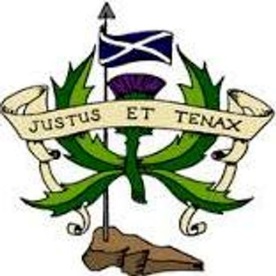 28 period week
5 subjects (5 hours per week)
Column E / College  – Tuesday / Thurs pm
Registration / Friday assembly for wellbeing
+ 3 periods: 
Personal Social Education (PSE)
Leadership qualification
Study period (optional PE)
[Speaker Notes: Need more about activities??

8 subjects (x3 periods/wk)
5 subjects (x5 periods/wk)
Progression-avoid ‘crashing’
Play to strengths
Coursing levels – use these to guide you 
Remember 2 years becomes a Workload- 2 term dash

Column E allows for SCP and neighbourhood if pupils cant get courses]
What to consider when choosing subjects…
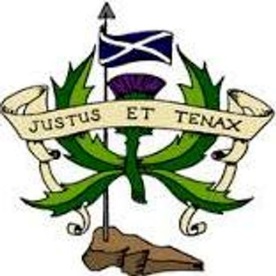 8 subjects           	5 subjects
  (x3 periods/wk)       	(x5 periods/wk)
Play to strengths
Workload 
Entry requirements give best chance to achieve
Take small steps to Highers (get N5 As & Bs first)
Progression - avoid ‘crashing’
https://www.sqa.org.uk/sqa/91419.html
[Speaker Notes: Progressions stats show that
Eg English – N5 Cs – around 70% don’t make it to a Higher pass, but Bs around 70% do. Advice is to re-take N5 if really want a Higher the following year.]
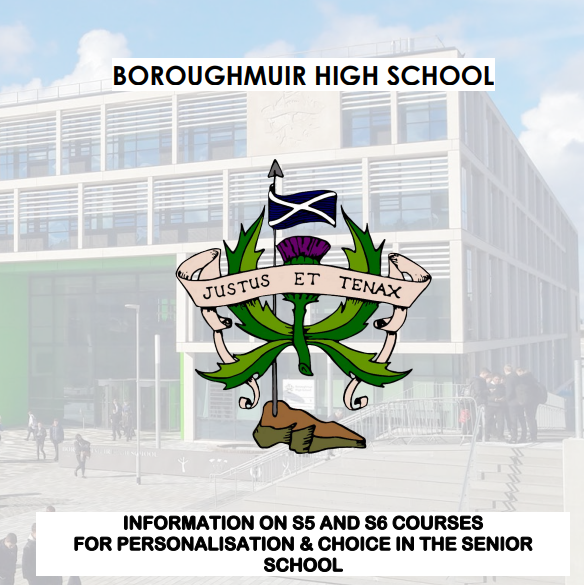 Course choice booklet on Teams and website
Boroughmuir High School:  S4,5,6 Curriculum & Courses 2025-26
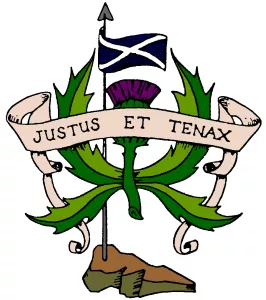 S6 only
S5 or S6
S4 Curriculum National 3,4,5
Schools College Partnership (SCP)  
Foundation Apprenticeship
Schools College Partnership (SCP)
 Foundation Apprenticeships
College Courses
Level 5 or 6
Administration and IT 
Art & Design	
Biology
Business Management
Chemistry
Computing Science
Design & Manufacture
Drama
Economics
Engineering Science
English
French
Geography
German
Graphic Communication
Health & Food Technology
History
Mandarin
Maths - National 4 or 5 
            - Applications of Maths N4
Media Studies
Modern Studies
Music
Music Technology
Physical Education
Physics
Practical Cookery
Practical Woodwork
RMPS
Science 
Spanish
S6 Advanced Higher (AH) Level 7
Apps of Maths
Maths
Art & Design 
Business
Computing
Computer Games Development NPA  
English
HFT
Hospitality NPA
Practical Cookery 
Woodworking
Media Studies 
Photography NPA
Physical Education
Sports Leadership NPA
S5 Core Curriculum Leadership

PSE and Assembly

PE / Study
National 5 or 
Level 5 NPA
Art & Design	
Biology
Business Management
Chemistry
Computing Science
Design & Manufacture
Drama
Engineering Science
English
French
Geography
German
Health and Food Technology
History
Mandarin
Mathematics, Mechanics or 
Statistics
Modern Studies
Music
Physical Education
Physics
RMPS
Science Baccalaureate 
Spanish
Art & Design 
Biology
Business Skills FA
Chemistry
Computing Science
Data Science NPA
Digital Media NPA
Design & Manuf
Drama
Economics
English 
Engineering Science
Film and Media NPA
French
Geography
German
Graphic Comm.
HFT
History
Human Biology

Journalism NPA
Mandarin
Mathematics
Apps of Maths
Media Studies
Modern Studies
Music
PE
Philosophy
Photography 
Physics
RMPS
Young STEM Leader
Spanish
Sports Leadership
Higher (H) 
or NPA, FA Level 6
S4 Core Curriculum 
PE
PSE 
Wider Achievement Awards in 
Health & Wellbeing
Religion, Belief & Values
S6 Core Curriculum 
PSE
Assembly
Study
What to consider when choosing subjects…
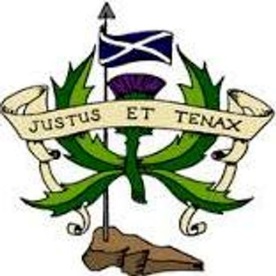 Choose 5 subjects 
and 2 reserve subjects (labelled R and S) 
Choose subjects in preference order

Other reminders for S4 to S5 pupils: 
Do NOT select a Study 1 or Study 2 (this is for the S5 to S6 pupils)
Do NOT select Advanced Highers (Level 7 courses)
Level 6 is Higher or Level 6 NPA   
Level 5 is N5 or Level 5 NPA
[Speaker Notes: Progressions stats show that
Eg English – N5 Cs – around 70% don’t make it to a Higher pass, but Bs around 70% do. Advice is to re-take N5 if really want a Higher the following year.]
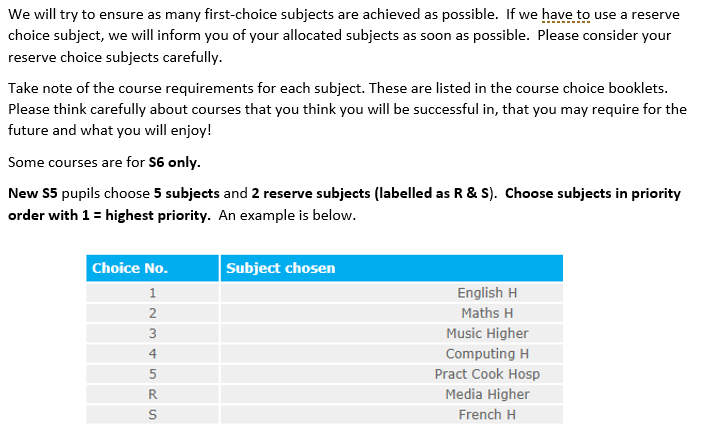 Into S5
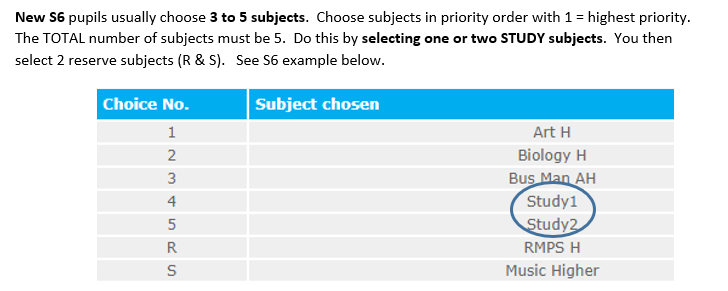 Into
S6
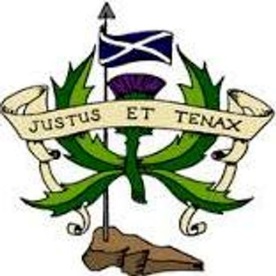 What must I do now?
Speak to guidance teacher (especially if thinking of leaving to get support from us and Skills Development Scotland (SDS)
Research options
Speak to Careers advisers
School course choice done with guidance teacher from 13th January to 21st February

You apply to college by 10th March – students come to workshop on Monday 20th / Monday 27th January
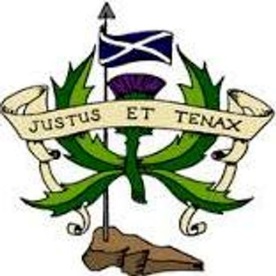 What must I do now?
Questions
Guidance teachers upstairs
Study skills session in atrium